LEY 1620 DE 2013Ley de Convivencia EscolarDiana Ximena Álvarez TorresTesorera SUTEQ
¿Qué es la Ley 1620 de 2013? 

Es una ley colombiana que crea el Sistema Nacional de Convivencia Escolar y Formación para el Ejercicio de los Derechos Humanos, la Educación para la Sexualidad y la Prevención y Mitigación de la Violencia Escolar.
¿ Cuál es su objetivo? 
El objetivo de la ley es “contribuir a la formación de ciudadanos activos que aporten a la construcción de una sociedad democrática, participativa, pluralista e intercultural, mediante la creación del sistema nacional de convivencia escolar“.

Esto beneficia a todos los niños y niñas que por razones de raza, etnia, discapacidad, procedencia socio-económica, características físicas, orientación sexual y expresión o identidad de género, son víctimas de acoso escolar o persecución institucional.
Ámbito de aplicaciónSe aplicará en todos los establecimientos educativos oficiales y no oficiales de educación preescolar, básica y media del territorio nacional y demás instancias que conforman el Sistema Nacional de Convivencia Escolar y formación para los Derechos Humanos, la educación para la sexualidad y la prevención y mitigación de la violencia escolar, también a la familia, la sociedad y a los
demás actores que participan en la Ruta de Atención Integral.
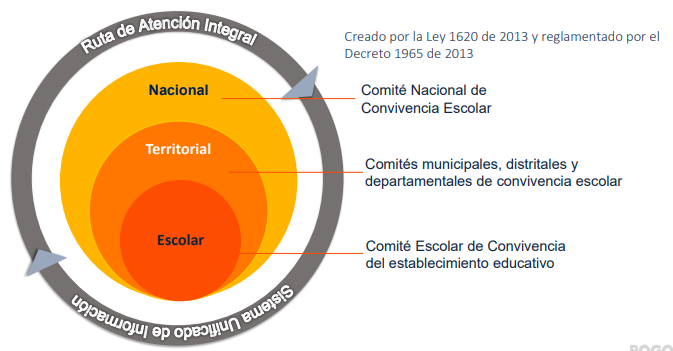 La ley 1620 creó El Sistema Nacional de Convivencia Escolar
Comité de Nacional de Convivencia Escolar
El Comité Nacional de Convivencia Escolar actúa como una instancia de apoyo y orientación para las instituciones educativas en la promoción de la convivencia escolar y la prevención de la violencia. Su objetivo principal es garantizar un ambiente escolar seguro para el desarrollo integral de los estudiantes.

Desarrolla las funciones determinadas por la Mesa Técnica Nacional del Comité de Convivencia Escolar.
Acciones o decisiones
El Comité Nacional de Convivencia Escolar armonizará y
articulará las políticas, estrategias y programas y emitirá los lineamientos relacionados con la promoción y fortalecimiento de la formación para la ciudadanía, el ejercicio de los Derechos Humanos, sexuales y reproductivos, y la prevención y mitigación de la violencia escolar y el embarazo en la adolescencia de los estudiantes de los niveles educativos de preescolar, básica y media.
Comité de Nacional de Convivencia Escolar
Está conformado por:
El Ministro de Educación Nacional: o su delegado, quien lo preside. 
Un representante del Ministerio de Educación Nacional: diferente del anterior.
Un representante del Instituto Colombiano de Bienestar Familiar (ICBF). * Un representante del Ministerio de Cultura. 
Un representante de la Alta Consejería para la Equidad de la Mujer.
Un representante de la Federación Colombiana de Municipios.
Un representante de la Asociación Colombiana de Secretarios de Educación. 
Un representante de las instituciones educativas privadas. 
Un representante de las instituciones educativas públicas.
Un representante de las asociaciones de padres de familia. 
Un representante de las organizaciones de estudiantes. 
Un representante de las asociaciones de docentes. 
Un experto en temas de convivencia escolar: con experiencia reconocida.
Comités Municipales, Distritales y Departamentales deConvivencia Escolar
El Comité Municipal de convivencia escolar apoya a la solución de situaciones que las instituciones educativas, al interior de sus comités de convivencia escolar, no pueden resolver y requieren la intervención de otros actores. 

Las instituciones pueden remitir directamente situaciones al comité de convivencia para su intervención.
Acciones o decisiones
Los Comités municipales, distritales y departamentales de Convivencia Escolar armonizarán, articularán, implementarán y evaluarán, en su respectiva jurisdicción, las políticas, estrategias y programas relacionados con la promoción y fortalecimiento de la formación para la ciudadanía, el ejercicio de los Derechos Humanos, sexuales y reproductivos, y la prevención y mitigación de la violencia escolar y el embarazo en la adolescencia de los estudiantes de los niveles educativos de preescolar, básica y media
Comités Municipales, Distritales y Departamentales deConvivencia Escolar
Están conformados por:
Secretario de Gobierno: del departamento, distrito o municipio, quien lo preside. 
Secretario de Educación: del departamento, distrito o municipio. 
Secretario de Cultura: o quien haga sus veces, en el nivel departamental, distrital o municipal. 
Director Regional del ICBF: (Instituto Colombiano de Bienestar Familiar) en los departamentos o el Coordinador del Centro Zonal del ICBF en los municipios.
Un representante de las instituciones educativas: públicas y privadas, elegido por los rectores.
Un representante de los padres de familia: elegido por las asociaciones de padres de familia. 
Un representante de los estudiantes: elegido por los consejos estudiantiles.
Un representante de los docentes: elegido por los consejos académicos. 
Un representante de las EPS: (Entidades Promotoras de Salud) que operen en el territorio.
Un representante de la Policía Nacional: - Infancia y Adolescencia. 
Un representante de la Defensoría del Pueblo.
Un representante de la Personería Municipal.
¿Cuándo actúa?
Actúa en diversas situaciones y se convoca de acuerdo a las necesidades y particularidades de cada caso. Algunas de las situaciones en las que actúa y se convoca este comité son: 

Casos de acoso escolar (bullying): Cuando se presenta una situación de acoso escolar que no ha podido ser resuelta por el Comité Escolar de Convivencia de la institución educativa, se remite el caso al Comité Municipal o Distrital para que realice el seguimiento y acompañamiento necesario.

Situaciones de violencia escolar: Ante casos de violencia física, verbal o psicológica que involucren a estudiantes, docentes o directivos de una institución educativa, el Comité Municipal o Distrital puede ser convocado para analizar la situación y tomar las medidas necesarias para garantizar la seguridad y el bienestar de la comunidad educativa.
¿Cuándo actúa?
Conflictos escolares: Cuando se presentan conflictos entre estudiantes, docentes o padres de familia que afecten la convivencia escolar y no puedan ser resueltos a través de los mecanismos internos de la institución educativa, el Comité Municipal o Distrital puede intervenir para mediar y buscar soluciones pacíficas. 

Casos de discriminación: Ante situaciones de discriminación por razones de raza, religión, orientación sexual, discapacidad o cualquier otra condición, el Comité Municipal o Distrital puede actuar para garantizar el respeto a los derechos de todas las personas y promover la inclusión en las instituciones educativas. 

Otras situaciones que afecten la convivencia escolar: El Comité Municipal o Distrital también puede actuar en otras situaciones que afecten la convivencia escolar, como el consumo de sustancias psicoactivas, el porte de armas, el matoneo en redes sociales, entre otros.
Comité Escolar de Convivencia
Todas las instituciones educativas y centros educativos oficiales y no oficiales del país deberán conformar, como parte de su estructura, el Comité Escolar de Convivencia, encargado de apoyar la labor de promoción y seguimiento a la convivencia escolar, a la educación para el ejercicio de los Derechos Humanos, sexuales y reproductivos, así como del desarrollo y aplicación del manual de convivencia y de la prevención y mitigación de la violencia escolar.


Actualización y ajuste de los Manuales de Convivencia.
Comité Escolar de Convivencia
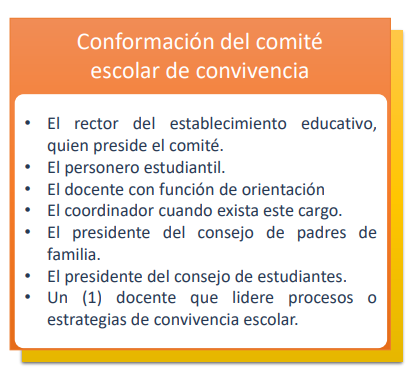 ¿Quiénes lo conforman?
Comité Escolar de Convivencia
Atención

Atender oportunamente a las situaciones que afectan la Convivencia Escolar y el ejercicio de los derechos.
Prevención

Intervenir oportunamente en los comportamientos que podrían afectar el clima escolar.
Promoción 

Fomentar el mejoramiento de la convivencia y el clima escolar.
Seguimiento

Seguimiento y evaluación de las estrategias y acciones de promoción, prevención y atención desarrolladas.
Situaciones que afectan la convivencia escolar y el ejercicio de los derechos sexuales y reproductivos
Ejemplos de Situaciones de tipo de tipo 1:

1: Llegar tarde a clase o a las actividades programadas por la institución.
2: No permanecer en el salón, o lugar donde se desarrolle la actividad académica, sin autorización del docente encargado.
3: Expresar gestos o palabras soeces y/o de burla frente a cualquier miembro de la comunidad educativa o visitante de la institución.    
4: Utilizar elementos distractores que afecten o perturben el normal desarrollo de las labores académicas, (clase, formaciones generales, actos culturales) sin autorización del docente encargado.
5: Consumir  alimentos en sitios no indicados: biblioteca, aula de sistemas, en la formación, laboratorios, salones de clase, etc. sin previa autorización del docente encargado.
TIPO 1

Conflictos manejados inadecuadamente y situaciones esporádicas que inciden negativamente en el clima escolar.

No generan daños al cuerpo o a la salud física o mental.
Protocolo Situaciones Tipo 1
Mediar de manera pedagógica con las personas involucradas 
Fijar formas de solución de manera imparcial, equitativa y justa y acciones para la reparación de los daños causados, el restablecimiento de los derechos y la reconciliación.
Establecer compromisos y hacer seguimiento


Todo soportado en el Manual de Convivencia
Situaciones que afectan la convivencia escolar y el ejercicio de los derechos sexuales y reproductivos
Ejemplos de Situaciones de tipo de tipo 2:

Agredir de manera física (que no genere incapacidad al afectado), verbal, psicológica o a través de medios de comunicación (redes sociales, cuentas de correo, WhatsApp, entre otros) a miembros de la comunidad educativa. 
Utilizar inadecuadamente o causar daño, de manera reiterada, a la infraestructura o a los bienes e inmuebles, equipos y demás elementos de la institución. 
Ofender de manera reiterada a compañeros o demás miembros de la comunidad educativa. 
Incurrir en amenazas, injuria o calumnia, a través de redes sociales o medios de comunicación, a miembros de la comunidad educativa, que atenten contra su dignidad y buen nombre. 
Acosar, o coaccionar a miembros de la comunidad educativa. 
Reincidir en acciones y comportamientos humillantes, irrespetuosos o agresivos con miembros de la comunidad educativa.
TIPO 2

Situaciones de agresión escolar, acoso escolar (bullying) y Ciber acoso (Ciberbullying), que no revistan las características de la comisión de un delito y que se realicen de manera intencional, repetida o sistemática. 

Se presentan de manera sistemática o repetida.
Causan daños al cuerpo o a la salud física o mental sin generar incapacidad alguna para los involucrados.
Protocolo Situaciones Tipo 2
Brindar atención inmediata en salud física y mental de los afectados.
Remitir la situación a las autoridades administrativas cuando se requieran medidas de restablecimiento de derechos.
Adoptar medidas de protección para los involucrados para evitar posibles acciones en su contra.
Informar de manera inmediata a los padres, madres o acudientes.
Generar espacios para exponer y precisar lo acontecido.
Determinar las acciones restaurativas para la reparación de los daños causados, el restablecimiento de los derechos y la reconciliación.
El Comité Escolar de Convivencia realizará el análisis del caso y seguimiento de las soluciones.
Situaciones que afectan la convivencia escolar y el ejercicio de los derechos sexuales y reproductivos
Ejemplos de Situaciones de Tipo 3:

Portar, traficar, comercializar o usar cualquier tipo de armas, incendiarias y otros instrumentos para causar agresión, intimidación y/o amenaza, que atenten contra la integridad física, psíquica o moral de las personas. 
Propiciar en los compañeros conductas que afecten la salud sexual y reproductiva. 
Compartir, comercializar y/o distribuir material pornográfico, dentro de la institución educativa. 
Inducir al consumo de cigarrillos, licores, estupefacientes o cualquier otra sustancia psicoactiva, mediante la promoción, venta, o tráfico, dentro o fuera de la institución. 
Inducir a los compañeros a realizar actos que atenten contra su vida o integridad. 
Encubrir conductas delictivas dentro y fuera de la Institución.
TIPO 3

Situaciones que sean constitutivas de presuntos delitos contra la libertad, integridad y formación sexual.
Protocolo Situaciones Tipo 3
Brindar atención inmediata en salud física y mental de los afectados.
Informar de manera inmediata a lo padres, madres o acudientes.
Informar de la situación a la Policía Nacional (Policía de infancia y Adolescencia).
Citar a los integrantes del Comité Escolar de Convivencia y ponerlos en conocimiento del caso.
Adoptar las medidas propias para proteger a la victima, a quien se le atribuye la agresión y a las personas que hayan informado o hagan parte de la situación presentada.
Realizar el reporte en el Sistema de Información Unificado de Convivencia Escolar.
Realizar seguimiento por parte del Comité Escolar de Convivencia, de la autoridad que asuma el conocimiento y del comité municipal, distrital o departamental convivencia escolar que ejerza jurisdicción sobre el establecimiento educativo.
RECOMENDACIONES
Es importante la actualización de los Manuales de Convivencia y realizar una reflexión profunda sobre los contextos en que están inmersas las instituciones educativas.
Todos los docentes deben tener un directorio actualizado con los canales de comunicación de diferentes instituciones que convergen a dar cumplimiento en la ley 1620.
Es de vital importancia establecer unos protocolos claros para la atención de las diferentes situaciones y remitir a quien corresponda.
Es nuestra obligación hacer seguimiento y denunciar, si es el caso.
GRACIAS Diana Ximena Álvarez TorresTESORERATel 3004295138